Муниципальное учреждение «Информационно-методический центр»











АНАЛИЗ РЕЗУЛЬТАТОВ 
ГОСУДАРСТВЕННОЙ (ИТОГОВОЙ) 
АТТЕСТАЦИИ ВЫПУСКНИКОВ 9 КЛАССОВ 
ОБЩЕОБРАЗОВАТЕЛЬНЫХ УЧРЕЖДЕНИЙ 
МЕНЗЕЛИНСКОГО МУНИЦИПАЛЬНОГО РАЙОНА РТ




          Сводные таблицы по
муниципалитету, образовательным учреждениям 






2010/11 учебный год
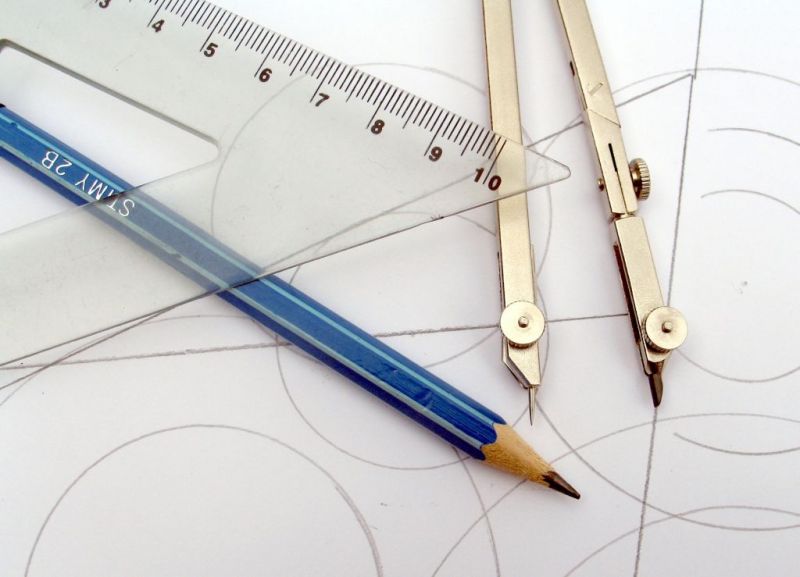 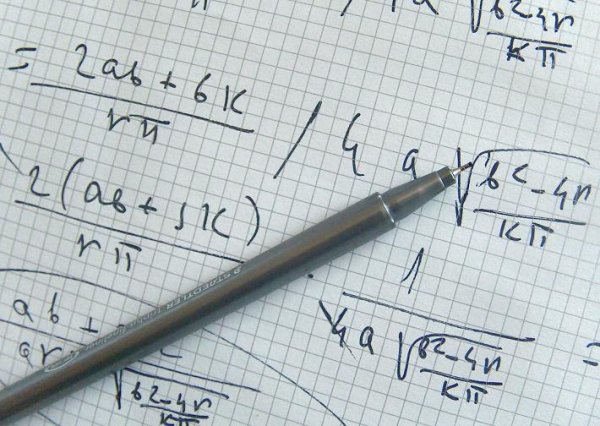 Нормативно- правовая база ГИА-9

Закон РФ «Об образовании» от 10.07.1992 № 3266-1 (с изменениями и дополнениями)
Положение о государственной (итоговой) аттестации выпускников IX и XI (XII) классов общеобразовательных учреждений РФ, утвержденным приказом Министерства образования РФ от 03.12.1999 №1075 (в редакции приказов Минобразования РФ от 16.03.2001 № 1022, от 25.06.2002 № 2398, от 21.01.2003 №135, с изменениями, внесёнными приказом Минобрнауки России от 28.11.2008 № 362)
Письмо Управления оценки качества образования Федеральной службы по надзору в сфере образования и науки от 23.12.2010 № 51-р
Положение о Государственной экзаменационной комиссии РТ, утвержденного приказом МОиН РТ от 18.04.2011 № 1773/11
Положение о конфликтной комиссии РТ, утвержденного Приказом от 04.02.2011 №273/11
Положение об организации системы общественного наблюдения (контроля) за ходом проведения государственной (итоговой) аттестации обучающихся, освоивших образовательные программы основного общего и среднего (полного) общего образования на территории РТ, утвержденного Приказом от 08.04.2011 № 1548/11
Распоряжение Кабинета Министров РТ от 24.01.2011 № 51-р
Порядок организации и проведения в 2011 году обучающихся, освоивших  основные образовательные программы основного общего образования с участием ГЭК, утвержденного приказом МОиН РТ от 26.01.2011 №112/11
Количество выпускников IX классов по школам
Предметы
Сравнительная таблица ГИА
Русский язык
На «5» и «4» работу выполнило 115 уч-ся, что составляет  39,1%%. А количество уч-ся, не справившихся с работой – 43 человека (14,6%).      Средняя оценка, полученная учащимися – «3» (136 человек – 46,2%). 
Наиболее высокий  процент качества  отмечается в следующих  образовательных учреждениях:
Подгоргнобайларская СОШ – 80% качества при 100% успеваемости;
Верхнетакерменская ООШ – 75% качества при 100% успеваемости;
Аюская СОШ – 37,5% качества при 100%  успеваемости;
Калтаковская СОШ – 25% качества при 100%  успеваемости.
Рейтинг ОУ с родным (русским) языком обучения(по качеству знаний – количеству «5» и «4»)
Рейтинг ОУ с родным (нерусским) языком обучения(по качеству знаний – количеству «5» и «4»)
Рейтинг ОУ с родным (русским) языком обучения(по успеваемости)
Рейтинг ОУ с родным (нерусским) языком обучения(по качеству знаний – количеству «5» и «4»)
Сравнительный анализ результатов по русскому языку 2010 и 2011 г.г.
Самый высокий результат по русскому языку (40 б. из 41 возможного балла) показали          следующие учащиеся:        1. Мусина Айзира Энгелевна (МОУ «СОШ №1»), учитель Троицкая в.И.        2. Закирова Миляуша Ильгамовна (МОУ «Гимназия»), учитель Халиуллина Г.Р.        3. Гатина Алина Алмазовна (МОУ «Урусовская СОШ»), учитель Хайруллина Г.Р.
11 учащихся показали самый низкий результат, набрав от 3 до 10 баллов
Тазов Иван Николаевич – МОУ «СОШ №1»
Пономарев Максим Александрович – МОУ «СОШ №2»
Кадыров Артур Маратович – МОУ «СОШ №3»
Симонян Вардан Араикович – МОУ «СОШ №3»
Курбанов Айзат Фаритович – МОУ «Кузембетьевская СОШ»
Сахабиев Ильнар Инсафович – МОУ «Кузембетьевская СОШ»
Шайхенуров Ильдар Илсурович – МОУ «Урусовская СОШ»
Юшко Максим Леонидович – Кадетская школа-интернат
Габдуллин Ришат Раффакович – МОУ «Новомелькенская СОШ»
Чернов Дмитрий Вячеславович – МОУ «Кадряковская СОШ»
Мухаметов Адель Маратович – МОУ «Татмушугинская СОШ»
МатематикаНа «5» и «4» работу выполнило 127 уч-ся, что составляет  43,2 %%. А количество уч-ся, не справившихся с работой – 79 человек (26,9%). Средняя оценка, полученная учащимися – «3» (88 человек – 29,9%). Наиболее высокий  процент качества  отмечается в следующих  образовательных учреждениях:Подгоргнобайларская СОШ – 80% качества при 100% успеваемости;Верхнетакерменская ООШ – 75% качества при 100% успеваемости;Татмушугинская СОШ      -  62,2% качества при 100% успеваемости
Рейтинг по успеваемости
Рейтинг по качеству
Сравнительный анализ показателей качества и успеваемости
Сельские школы
Городские школы
Сравнительный анализ результатов по математике 2010 и 2011 г.г.
Самый высокий результат по математике (32 б. из 34 возможных баллов) показала учащаяся МОУ «СОШ №1»Мустафина Фарида Ильнуровна
учащихся показали самый низкий результат, набрав 1 балл

 1. Шайхенуров Ильдар Илсурович - МОУ «Урусовская СОШ»
2. Гатина Айзиля Айратовна - МОУ «Урусовская СОШ»
3. Афанасьева Айгуль Марселевна - Кадетская школа-интернат
4. Тимеров Булат Тагирович - МОУ «Иркеняшская СОШ»
5. Богомолов Аверьян Олегович - МОУ «Матвеевская СОШ»
Физика
Наибольший балл набрала учащаяся МОУ  «СОШ №1» 
– Мустафина Фарида– 30 баллов из 36;
Рейтинг по успеваемости и качеству
Сравнительный анализ результатов  по физике 2010 и 2011 г.г.
География
Сравнительный анализ результатов по географии 2010 и 2011 г.г.
История России
Сравнительный анализ результатов по истории 2010 и 2011 г.г.
Химия
Наибольший балл набрали: 
 учащаяся СОШ №1 – Султанова Алсу  (32 балла из 33); 
 учащийся МОУ «СОШ №3»- Мирзаянов Ильдар (30 баллов из 33).
Рейтинг по качеству и успеваемости
Сравнительный анализ результатов по химии 2010 и 2011 г.г
Биология
Рейтинг по успеваемости и качеству
Сравнительный анализ результатов 2010 и 2011 г.г.
Обществознание
Наибольший балл набрали:
учащаяся СОШ №3 - Микаелян Нина (37 баллов из 40);
учащаяся СОШ №1 - Шимановская Людмила (35 баллов из 40) .
Рейтинг по качеству и успеваемости
Сравнительный анализ результатов  по обществознанию 2010 и 2011 г.г.
Информатика и ИКТ
Сравнительный анализ результатов 2010 и 2011 г.г.
РЕКОМЕНДАЦИИ

        Анализ результатов государственной (итоговой) аттестации в новой форме 2011 года позволяет дать некоторые общие рекомендации по совершенствованию процесса преподавания

            Учителям Мензелинского муниципального района рекомендуется:
1. Обсудить данные аналитические материалы на заседаниях методических объединений.
2. Проанализировать результаты ГИА в новой форме по информатике и ИКТ по каждому образовательному учреждению, причины недостатков в подготовке учащихся и продумать пути и средства их устранения.
3. Освоить критерии оценивания тестовых заданий и использовать их при проведении промежуточной аттестации учащихся.
4. Продолжить изучение материалов ГИА по информатике в системе методической работы в учреждениях образования. Своевременно знакомиться с демоверсией, информировать учащихся об изменениях, корректировать учебно-тематическое планирование и содержание обучения.
5. Использовать в обучении дидактические материалы только высокого качества.
6. В селах, где в школах созданы классы с малой наполняемостью, использовать специальные технологии обучения (система малых групп, система «консультант», технология индивидуального обучения, интегративное обучение).
7. Ознакомить родителей и школьников с нормативной базой проведения ГИА в новой форме.
8. Отметить с положительной стороны и использовать в дальнейшей работе опыт тех ОУ, в которых успеваемость составляет 100%.
             9. Учителям русского языка обратить внимание на формирование навыков рационального чтения учебных, научно-популярных, публицистических текстов, формируя на этой основе общеучебные умения работы с текстом; необходимо обучать анализу текста, обращая внимание на эстетическую функцию языка; учить письменному пересказу, сжатию, интерпретации и созданию текстов различных стилей; формировать умение рассуждать на предложенную тему, приводя различные способы аргументации собственных мыслей, делать вывод. 
            11.Учителям математики формировать умение применять знания к решению математических задач, не сводящихся к прямому применению алгоритма, а также применять знания в простейших практических ситуациях.
            12. Обратить особое внимание на выполнение практической части КИМов (физика, информатика и ИКТ).
            13.Учителям информатики ОУ района прививать навыки овладения рабочими компьютерными программами.
            14. Учителям истории  особое внимание уделить  анализу исторических   документов. Учащиеся должны понимать смысл написанного в источнике, определять по тексту цель, время, место и обстоятельства создания документа, соотносить его содержание со знаниями по истории периода, который в нем представлен; отрабатывать с учащимися знание дат, фактов, объяснение значения понятий, терминов, характерных признаков исторических явлений, причин и следствий событий. 
              15. Учителям географии организовать повторение по следующим крупным содержательным блокам: источники географической информации; природа Земли и человек; материки, океаны, народы и страны; природопользование и геоэкология; география России; помочь обучающимся обобщить, систематизировать содержание курса географии по основным его разделам, аспектно – содержательным линиям.
             16. Учителям химии организовать повторение по курсу химии: «Вещество», «Химическая реакция», «Элементарные основы неорганической химии. Представления об органических веществах», «Методы познания веществ и химических явлений». 
             17. Учителям физики ОУ района усилить работу по обучению учащихся выполнению лабораторных работ.